Hawks Social Studies 2019-2020
Quarantine online learning
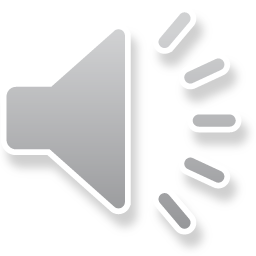 Welcome to online Social Studies
We will continue to study American History and if there is time you will complete a personal financial course.
What are we going to study?
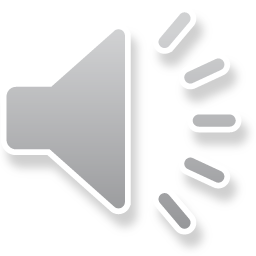 You will be using an American History course that is online from Khan Academy.  It is directly a line with all our standards.  
We also will complete (depending on how this year works out) a Personal Finance course.  This requirement was added to our curriculum this year and the standards of that course match with our state standards.
How are we going to learn?
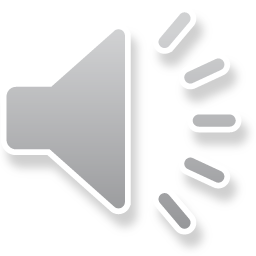 You will have a virtual lesson every Monday.  This will have the information, expectations, and directions for the lessons assigned that week.   
This WILL NOT be a live session. Those will take place on Wednesday morning. Monday’s lesson you will hear my voice but we will not be seeing each other, that is for Wednesday.
How are we going to learn?
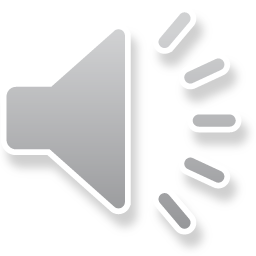 On Wednesdays from 8:30 we will have a live session.  This will include instructions, teaching and your responses.  You will find the link to join the live session posted on Google classroom approximately 30 minutes before the session starts.  This meeting is for all cores.
How are we going to learn?
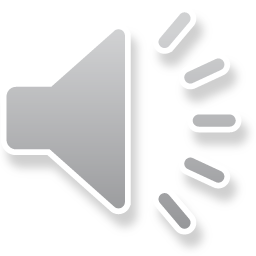 All assignments will be posted in Google Classroom!  To minimize confusion go to Google Classroom first!!!!!!  I will have things on my website but the go to place is GOOGLE CLASSROOM.
Where will all assignments be posted?
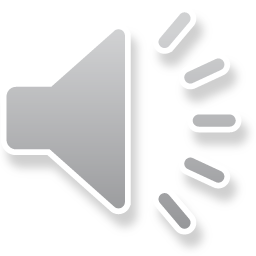 You will hand in your assignments in Google classroom.  Each Monday you will go to Google classroom and you will have a virtual lesson that will be posted as an assignment.  Attached to that assignment will be a document you will make a copy of.  That document will have the questions that correspond to the assignments for that week.  You will put your answers on that document that will be handed in on FRIDAY of that week
Where do I hand in my assignments?
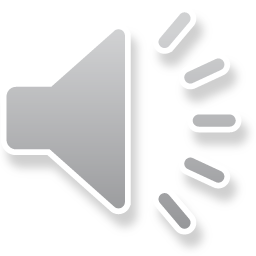 WEEK ONE      Name:____________________________  Core _____
Week One Assignments  on Khan Academy. 4-13 through 4-17
NCDPI Standards
8.H.3.2 Explain how changes brought about by technology and other innovations affected individuals and groups in North Carolina and the United States.
8.H.3.3 Explain how individuals and groups have influenced economic, political, and social change in North Carolina and the United States.
            These are the assignments to be completed by Friday, April 17
Introduction to the Age of Empire                   Text 3Q
The Age of Empire                     		       Video 11:08
The Spanish-American War                   	       Text 3Q
Imperialism                      		       Practice
The Progressives                    		       Video 7:33
The Progressive Era                    	       Text 3Q
The presidency of Theodore Roosevelt          Text 3Q
Muckrakers                       		         Text 4Q
Progressivism                      		        Practice
What will my assignments look like?
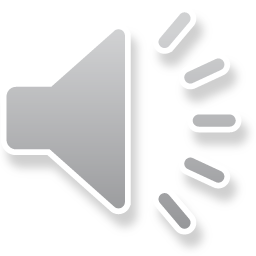 Tele-Learning Student Response Doc
You will put your responses to the units that you will do on Khan Academy in this document. Make a copy.  This will be what you hand in. You see the heading of the text you are supposed to read and the questions from that text you will be asked to answer.  As you answer your questions, cite from the text.
Introduction to the age of empire
 Why do you think some Americans supported imperialism? Why did some oppose it?
Was colonialism different than Manifest Destiny, or just a new phase of it?
Should the United States have become an empire? How long could the United States have maintained an isolationist policy towards the world?

The Spanish-American War         What do you think?
Why did the United States go to war against Spain? Do you think the United States was looking for a reason to go to war?
Did the United States keep its promise in the Teller Amendment? Why or why not?
Why do you think that the United States annexed Puerto Rico and the Philippines as territories, not states?
What will my assignments look like?
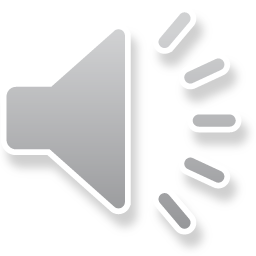